Active Assailant: What to do?
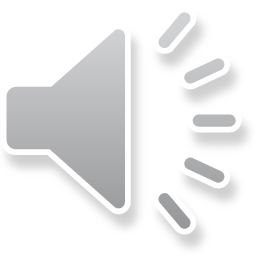 [Speaker Notes: *The Charter Schools USA Emergency Management Plan provides executive leadership with a framework designed to guide critical incident response and recovery.  This brief presentation provides an overview of the plan components and objectives.]
Following the tragic event that took place at Marjory Stoneman Douglas High School in Parkland, Florida, Governor DeSantis signed Executive Order 19-45, entitled “Ensuring the Safety of Our Children in Our Schools.”  Although it is true that school safety has improved significantly over the years, there are still several questions and concerns from parents, staff, and the community regarding school safety.  Targeted violent attacks at schools still occur from time to time and schools are continuously taking assertive steps to prevent attacks.  However, if prevention efforts fail, schools must have viable plans in place to minimize the negative impacts an active assailant/shooter could have on a school.  This has resulted in the State of Florida mandating all schools establish active assailant/shooter procedures.      
 The purpose of these procedures is to ensure that there are practical guidelines in place to protect students, staff, and visitors in the event of an active assailant/shooter on school grounds or in the school building.  Active Assailant/Shooter is a term used by law enforcement to describe a situation in which a shooting (or violent assault) is actively in progress.  A coalition of U.S. government agencies – including the FBI and DHS formally defined an active assailant/shooter as an individual actively engaged in killing or attempting to kill people in a confined and populated space.  To minimize the negative impacts from such an event, The Governing Board has developed Standardized Operating Procedures (SOP) for an Active Assailant/Shooter incident.
Overview/Introduction
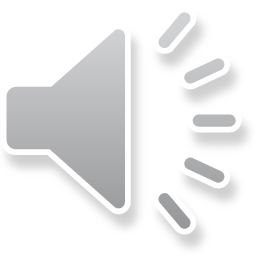 [Speaker Notes: CSUSA established the Plan to address the immediate response requirements for a disaster or critical incident in which normal school operations are interrupted and special measures must be taken to:

Protect and preserve human life
Support affected schools during incident response and recovery
Begin the recovery process and return to the business of learning
Safeguard the CSUSA brand and reputation
Manage the dissemination of information to School communities, Stakeholders, the Media and general public

This plan does not supersede procedures already in place. It is intended to supplement existing procedures with an emergency management organizational structure and process based on the National Incident Management System (NIMS) and Incident Command System (ICS) methodologies.]
Premise:  Most of the procedures currently being taught focus on removing yourself away from a threat and defending yourself as a last resort.
RHF (Run – Hide – Fight)
ADD (Avoid – Deny – Defend)
ABC (Avoid – Barricade – Confront)
Goal:   Most of the procedures currently being taught focus on removing yourself away from a threat and defending yourself as a last resort.  A viable strategy to safeguard yourself during an active assailant/shooter incident is to create time, distance, and shielding between you and the threat. 
Methods: This can be accomplished by evacuating a building or running away from the threat
Locking down inside classrooms or offices, barricading and/or obstructing entrance ways into rooms, moving behind objects to shield yourself from possible gunfire
Defending yourself by engaging the assailant/shooter as a desperate last resort.
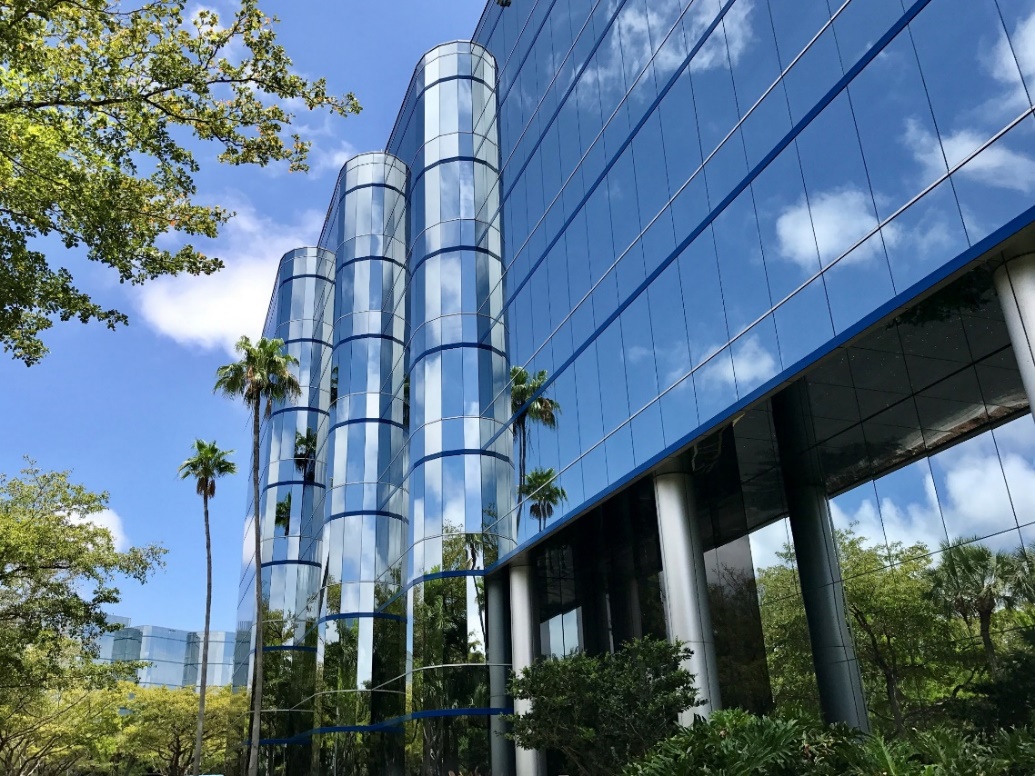 Basic Concepts/Strategies for Active Assailants
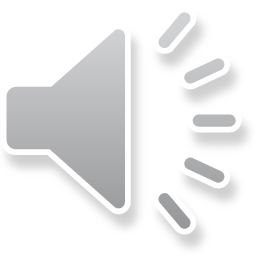 [Speaker Notes: The plan has five primary objectives.

*Provide organizational structure and help emergency response team members to quickly understand their roles, responsibilities and primary tasks.

*Designate an official point of contact for media and other external entities.

*Provide guidelines for determining the appropriate level of response and the critical incident decision making process.

*Facilitate effective response operations management. 

*Restore effected sites to a safe, pre-emergency condition.]
Preparedness
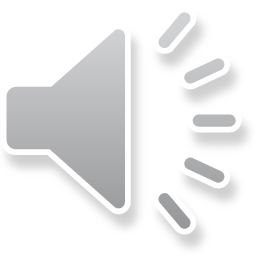 [Speaker Notes: The plan provides guidance for determining the incident severity level which drives subsequent response and recovery operations.

*A level one incident is relatively minor and does not significantly impact the overall functional capacity of CSUSA or an individual school. Typically, Support Center involvement in a level one incident consists of monitoring the situation and providing minimal support as needed.

*A level two incident has the potential to negatively impact CSUSA, an individual school, or several schools in a regional event and requires corporate level support.  Examples of level two incidents include widespread severe weather conditions, large scale civil unrest, significant criminal activity, and the death of a student or teacher. 

*A level three incident poses significant, imminent risk to schools or the Support Center.  Serious injuries, fatalities or major damage to facilities and systems is imminent, in progress or has already occurred.  Examples of level three incidents include an active shooter incident, severe weather, fire and natural disasters, or an act of terrorism.]
If an administrator, teacher, or staff member becomes aware of an active assailant/shooter, they should take immediate steps to safeguard themselves.  Once at a safe location, they should initiate a Code Red using all available communication means.  The TAP App system should be activated as soon as possible.  If making an announcement over the PA system, use plain language and state, “This is a Code Red – Lockdown – Lockdown – Lockdown.”  Repeat this announcement three times, if safe to do so.  The PA alert should also include the location of the incident so that decisions can be made whether to take shelter or direction in which to escape
Control access points into buildings (i.e. CCTV, Remote Buzz-in, Visitor Screening) 
Keep classroom doors locked during the school day when classes are in session 
Develop clear, concise, and easy-to-follow emergency procedures 
Enhance safety by identifying (and marking) hard corners inside classrooms 
Assure the school has multiple and reliable ways to communicate during emergencies 
Practice active assailant/shooter procedures by performing drills and training  
Coordinate drills and training with local police and emergency responders
Recommended Procedures
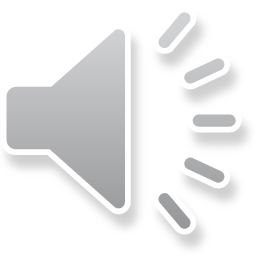 [Speaker Notes: The plan provides an activation protocol designed to scale the response efforts to the nature and complexity of the incident.  

*The CEO authorizes the activation of the plan by assigning a member of the *executive leadership team to serve as the Emergency Operations Director.

*The Emergency Operations Director reviews the nature of the incident and designates a location that will serve as an Emergency Operations Center. 

*The Emergency Operations Director also determines which Emergency Response Team positions will be activated.

*In most cases the Emergency Operations Director will activate the Public Information Officer position to manage all incident related communications with external entities. 

The Emergency Response team is composed of four support sections including the Education section, the Facilities and Information Technology section, the school operations section and the Finance & Human Resources section.

The Emergency Operations Director has the option of activating some or all of these sections based on the nature and scope of the incident.

*The Policy Group is led by the CEO who communicates policy direction and response strategy to the Emergency Operations Director.]
Administrators, teachers, staff should look for the most viable way to create time, distance, and shielding between themselves (including nearby students) and the threat.  This includes: 

Direct students to quickly evacuate the building or run away from the threat 
Instruct students to assemble at an evacuation staging area  
Account for students when at a safe evacuation staging area 
If there are injured students, provide first aid and report injuries by calling 911 
Remain at the staging area unless directed otherwise by law enforcement 

NOTE: If at a location where escaping is not a safe option (i.e. second or third floor of building), distance from incident, or you are responsible for vulnerable students (i.e. younger children or students with special needs/disabilities), the best option might be to lockdown inside a room and retreat to the designated hard corner with students. 

Lock the door, if it is not already locked.  Barricade or obstruct the doorway with available furniture, if safe to do so 
Direct students to quickly move to the hard corner inside the room 
Instruct students to remain quiet (i.e. silence cell phones, no talking) 
If there are injured students, provide first aid and report injuries by calling 911  
Be prepared to defend yourself and students if the assailant gets into the room 
Do not unlock the door or leave the classroom until directed to do so by a law enforcement officer who is on scene
Recommended procedures: School personnel
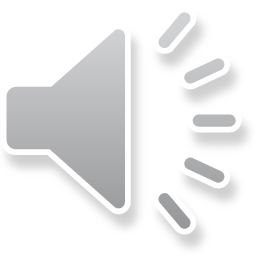 [Speaker Notes: Incident action plans direct the work of the Emergency Response Team through the operational, response and potentially the recovery phase of an incident.

The Incident Action Plan provides information on the

*Current situation
*Incident management objectives for the upcoming operational period
*Emergency Response Team assignments
*Field assignments 
and the 
*incident communications plan.

The plan incorporates the use of detailed checklists to help guide the work of individuals and teams.]
This should look for the most viable way to create time, distance, and shielding between themselves and the threat.  This includes: 

Quickly evacuate the building or run away from the threat 
Seek refuge at a safe location away from the threat 
Call 911 to report any injured students with their group  
Remain at the safe location unless directed otherwise by law enforcement 

NOTE: If student(s) are at a location where escaping is not a safe option (i.e. second or third floor of building), and there are no school staff or first responders present to provide instructions, their best option might be to lockdown inside a nearby room.  They should:  

Quickly enter the nearest room, lock the door, if possible, and barricade or obstruct the doorway with available furniture, if safe to do so   
Move to the hard corner area inside the room 
Contact 911 to report any injured students with their group  
Be prepared to defend themselves if the assailant gets into the room
Recommended procedures: STUDENTS (if on their own)
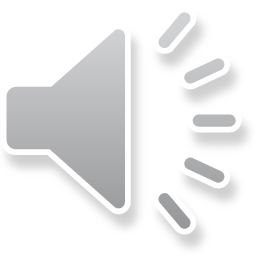 [Speaker Notes: Incident action plans direct the work of the Emergency Response Team through the operational, response and potentially the recovery phase of an incident.

The Incident Action Plan provides information on the

*Current situation
*Incident management objectives for the upcoming operational period
*Emergency Response Team assignments
*Field assignments 
and the 
*incident communications plan.

The plan incorporates the use of detailed checklists to help guide the work of individuals and teams.]
School staff and Students should: 
Follow all instructions from police that are on scene 
Present themselves to police as non-threatening by putting their hands high above their heads with fingers open 
Provide police (via 911 or other mode of communication) with pertinent information during an incident (e.g. location or direction of travel of assailant(s), description of assailant(s), types of weapon(s), etc.) 
Remain calm, and follow ofﬁcers’ instructions  
Put down any items in your hands (i.e., bags, jackets)  
Immediately raise hands and spread ﬁngers  
Keep hands visible at all times  
Avoid making quick movements toward ofﬁcers such as holding on to them for safety  
Avoid pointing, screaming and/or yelling  
Do not stop to ask ofﬁcers for help or direction when evacuating, just proceed in the direction from which ofﬁcers are entering the premises.
General Safety Recommendations
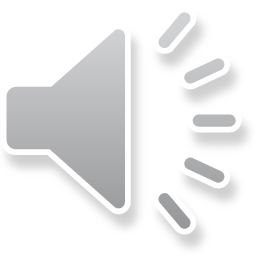 [Speaker Notes: Incident action plans direct the work of the Emergency Response Team through the operational, response and potentially the recovery phase of an incident.

The Incident Action Plan provides information on the

*Current situation
*Incident management objectives for the upcoming operational period
*Emergency Response Team assignments
*Field assignments 
and the 
*incident communications plan.

The plan incorporates the use of detailed checklists to help guide the work of individuals and teams.]
K through 2nd Grade: It is vital that students of this age are given recommendations in a non-fearful way.  The A.L.I.C.E. method is one such guide. It includes: 
Alert: students are notified someone of danger is in the building. Stop, look and listen to the teacher for all directions.  
Lockdown: Remain quiet and stay out of sight 
Inform: Let others know of the danger if possible 
Counter: If the danger enters the classroom, throw items at the assailant, run in a zigzag fashion make noise.  
Evacuate: leave the building as quickly as possible, hands in the air.

Grade 3 through 5: Students of this age should:
Listen to any and all instructions from your teacher.  
Evacuate the building or run away from the threat seeking refuge at a safe location away from the threat 
Remain at the safe location unless directed otherwise by law enforcement      
Lock the door, if it is not already locked.  Barricade or obstruct the doorway with available furniture, if safe to do so. 
Move to the hard corner inside the room 
Remain quiet (i.e. silence cell phones, no talking) 
Be prepared to defend yourself and students if the assailant gets into the room.  
Do not unlock the door or leave the classroom until directed to do so by a law enforcement officer who is on scene.
Age Appropriate Response
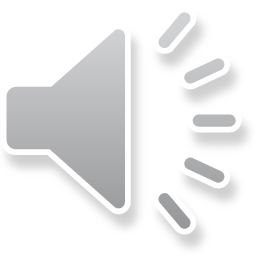 [Speaker Notes: Incident action plans direct the work of the Emergency Response Team through the operational, response and potentially the recovery phase of an incident.

The Incident Action Plan provides information on the

*Current situation
*Incident management objectives for the upcoming operational period
*Emergency Response Team assignments
*Field assignments 
and the 
*incident communications plan.

The plan incorporates the use of detailed checklists to help guide the work of individuals and teams.]
Middle through High School: Students in middle and/or high school should follow the baseline principles outlined above within the general recommended procedures. These include:  

Quickly evacuate the building or run away from the threat 
Seek refuge at a safe location away from the threat 
Call 911 once at a safe location 
Remain at the safe location unless directed otherwise by law enforcement   
When escaping is not a safe option (i.e. second or third floor of building), and there are no school employees or first responders present to provide instructions, their best option might be to lockdown inside a nearby room.   
Quickly enter the nearest room, lock the door, if possible, and barricade or obstruct the doorway with available furniture, if safe to do so. 
Move to the hard corner area inside the room  
Be prepared to defend themselves if the assailant gets into the room.          
Follow all instructions from police that are on scene 
Present themselves to police as non-threatening by putting their hands high above their heads with fingers open.
Age Appropriate Response
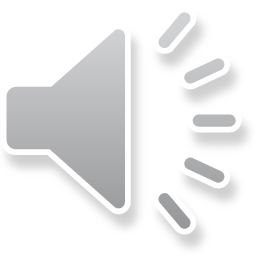 [Speaker Notes: Incident action plans direct the work of the Emergency Response Team through the operational, response and potentially the recovery phase of an incident.

The Incident Action Plan provides information on the

*Current situation
*Incident management objectives for the upcoming operational period
*Emergency Response Team assignments
*Field assignments 
and the 
*incident communications plan.

The plan incorporates the use of detailed checklists to help guide the work of individuals and teams.]
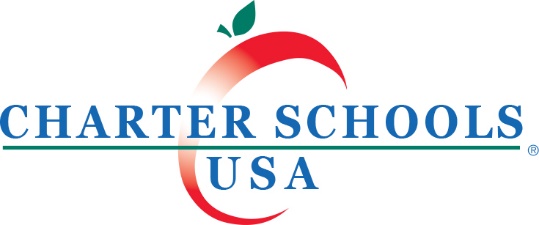 Conclusion
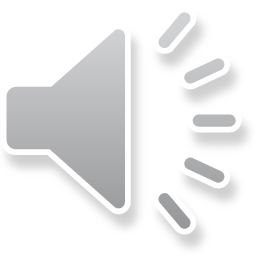 [Speaker Notes: The Corporate Emergency Management Plan is an

*all hazards emergency management process that can be applied to many different scenarios.

*The plan facilitates effective communication and coordination with public safety agencies.

*The plan does not supersede or replace the procedures already in place; however, the plan should be used to supplement existing procedures with an emergency management structure based on the National Incident Management System, and Incident Command System methodologies.  

*The plan is adaptable and provides executive leadership with the ability to scale emergency response operations to the size and complexity of the incident at hand.

*For more information, please refer to the Plan document located on the Security and Emergency Management SharePoint site.

*Thank you for your time and attention.]